Классификация ландшафтов
«Ландшафтная экология»
8 класс
Автор: Половникова О.В., учитель экологии МБОУ-СОШ №1 
р.п. Степное Советский район Саратовская область
Для образования самостоятельного ландшафта необходимы основные условия:
Территория, на которой формируется ландшафт, должна иметь однородный геологический фундамент;
Последующая история развития ландшафта на всем его пространстве должна была протекать одинаково;
Климат должен быть одинаков на всем пространстве ландшафта и при любых сменах климатических условий он остается однообразным.
Иерархия геосистем
Основные термины
Таксон – группа объектов в классификации, объединенных на основании общих свойств и признаков.
Секторность природных комплексов – географическая закономерность, которая выражается в смене основных природных показателей по долготе: от океанов вглубь материков.
Экотон –полоса с постепенным переходом от одного ПТК к другому, когда точно установить границу разных ПТК сложно.
Структурно-генетическая классификация ландшафтов по В.А. Николаеву
Структурно-генетическая классификация ландшафтов по В.А. Николаеву
Природное районирование
Методы выявления ПТК
На основе 
климатических  различий
На основе различий  
 геологического строения
Арктические пустыни
Тундра и лесотундра
Тайга
Смешанные и лиственные 
леса
Лесостепи и степи
Полупустыни и пустыни
Русская равнина
Северный Кавказ
Уральские горы
Западно-Сибирская равнина
Северо-Восток Сибири
Пояс гор Южной Сибири
Дальний Восток
Антропогенные ландшафты
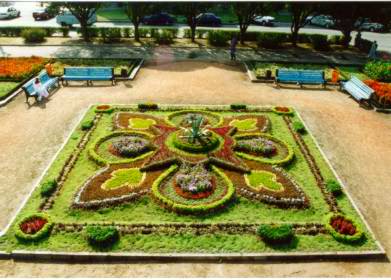 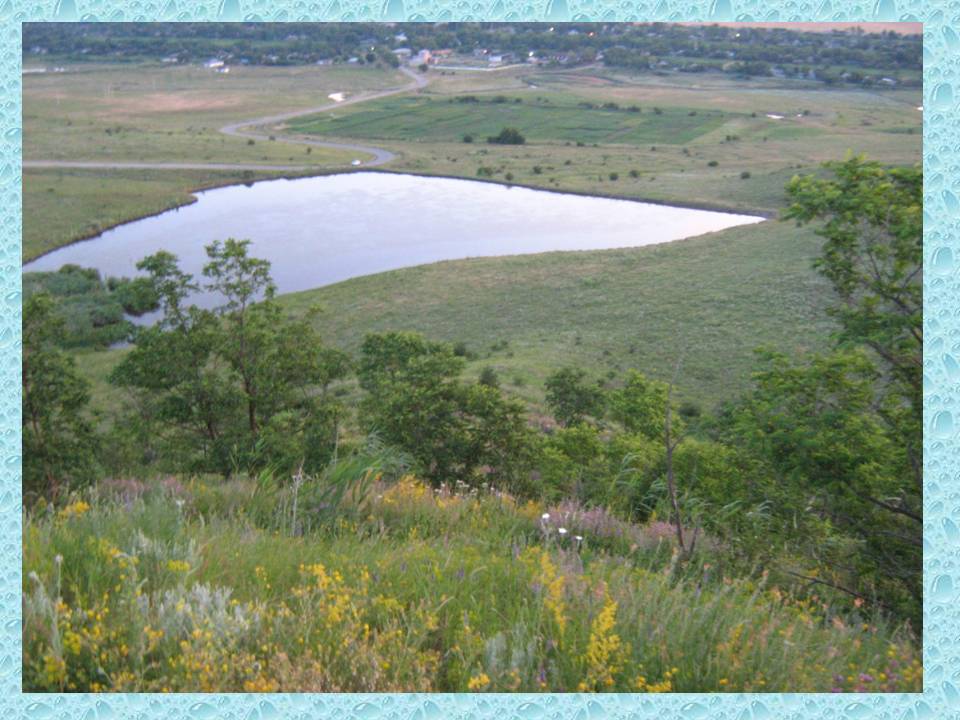 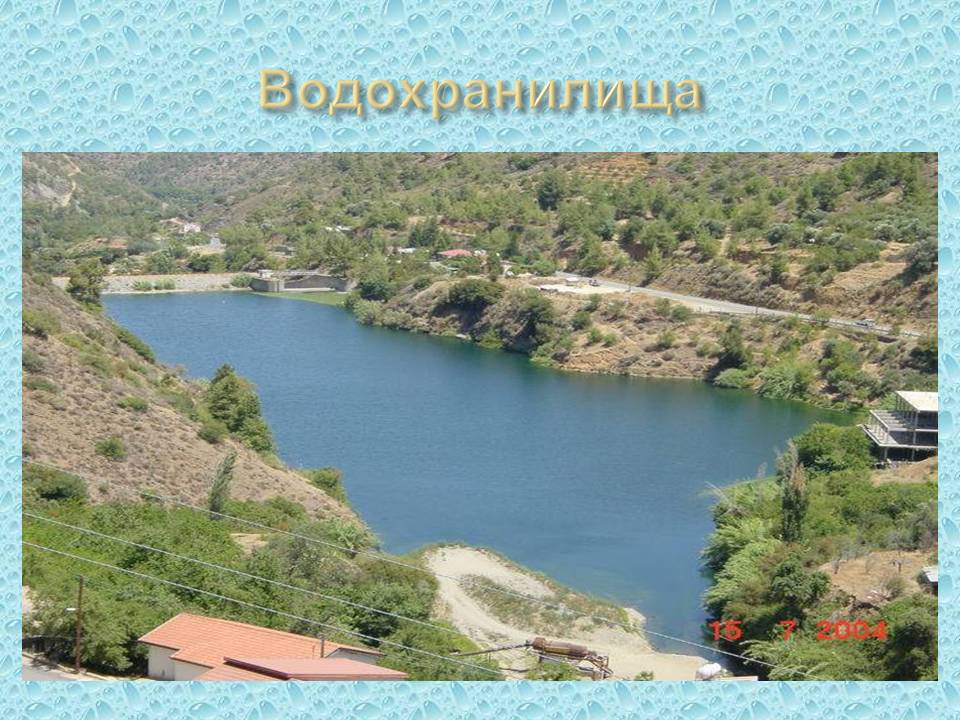